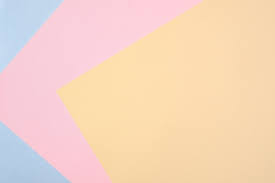 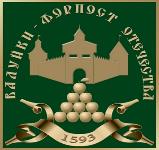 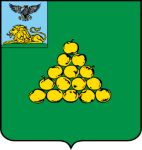 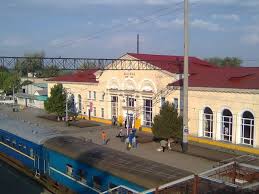 БЮДЖЕТ ДЛЯ ГРАЖДАН
(исполнение бюджета Валуйского городского округа за 2021 год)
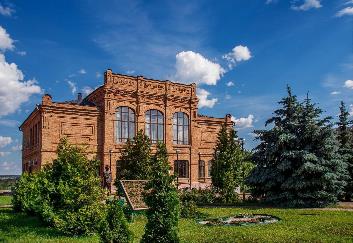 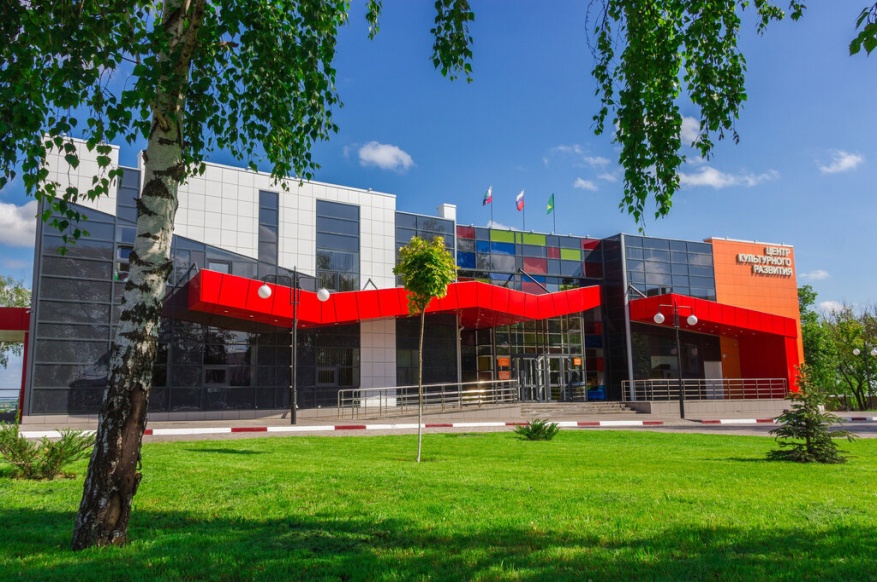 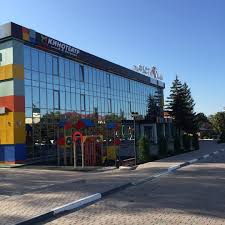 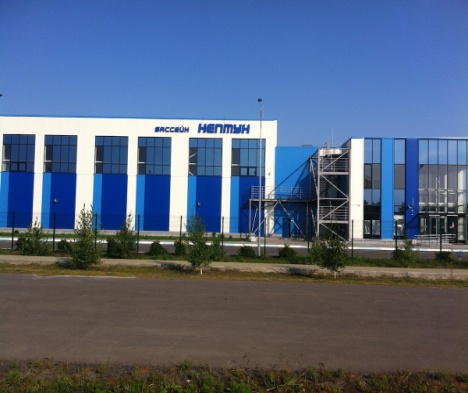 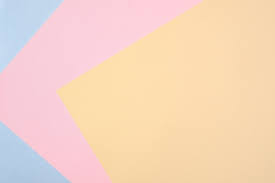 Основные направления бюджетной политики
в 2021 году
Выполнение целевых показателей майских указов Президента Российской Федерации 

Обеспечение сбалансированности и устойчивости бюджетной системы городского округа

Наращивание налогового потенциала

Совершенствование методов налогового и неналогового администрирования

Обеспечение полноты уплаты налогов и пересечение схем незаконной минимизации налоговых обязательств

Совершенствование закупочных процедур

Формирование гибкой системы управления бюджетными расходами
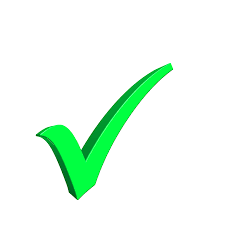 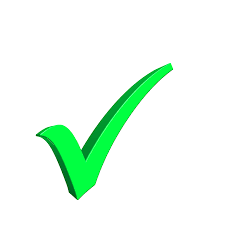 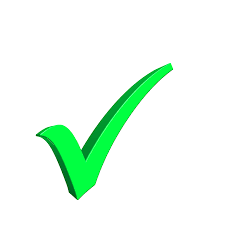 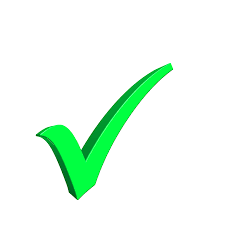 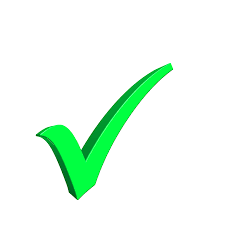 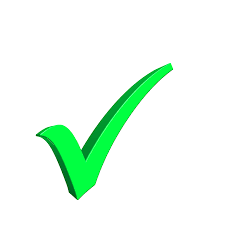 2
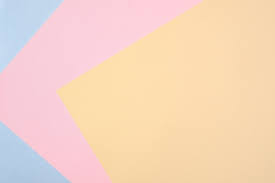 Основные характеристики бюджета 
за 2021 год, тыс. руб.
3
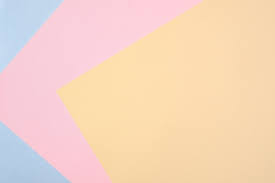 Структура НАЛОГОВЫХ  доходов  бюджета 
Валуйского городского округа за 2021 год (факт)
4
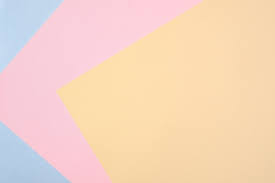 Структура НЕНАЛОГОВЫХ  доходов  бюджета 
Валуйского городского округа за 2021 год (факт)
5
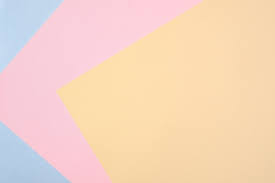 Расходы бюджета Валуйского городского округа 
за 2021 год по отраслям
6
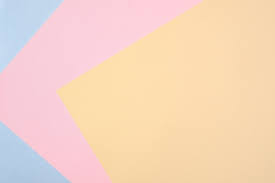 ОСНОВНЫЕ ХАРАКТЕРИСТИКИ БЮДЖЕТА                      ВАЛУЙСКОГО ГОРОДСКОГО ОКРУГА ЗА 2021 год (тыс.руб.)
7
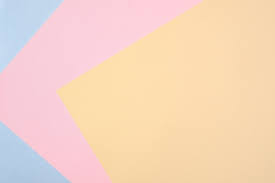 Контактная информация для граждан
Управление финансов и бюджетной политики  администрации 
Валуйского городского округа –
функциональный орган администрации Валуйского городского округа, обеспечивающий проведение единой финансовой, бюджетной и налоговой политики в Валуйском городском округе
Руководитель: Мащенко Лариса Викторовна
Адрес: 309990, Белгородская область, г. Валуйки, пл. Красная, 1
Телефон, факс: тел. 8(47236) 3-22-35,
Адрес электронной почты:  ufinval@yandex.ru
Режим работы:  8.00 - 17.00,  обеденный перерыв 13.00 - 14.00
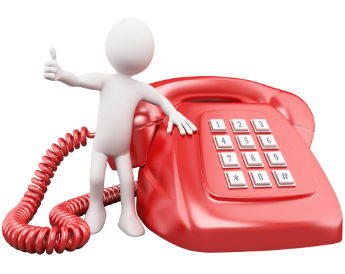 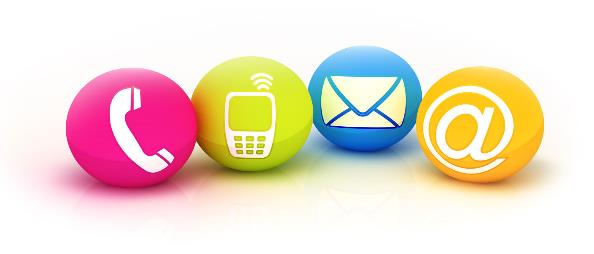 8